憶
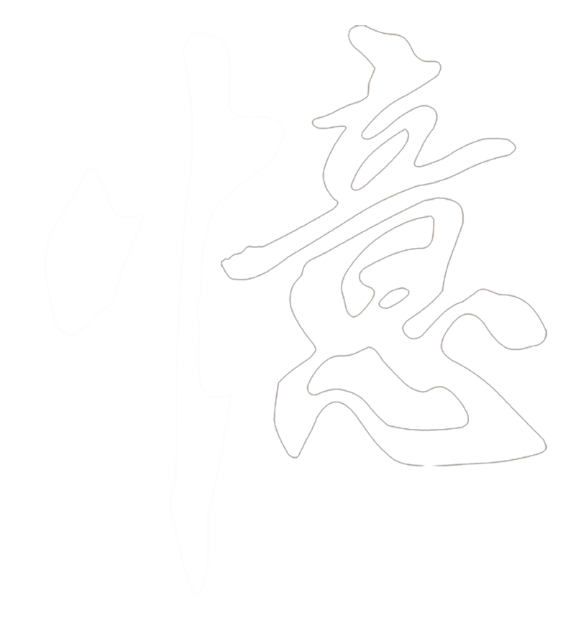 憶
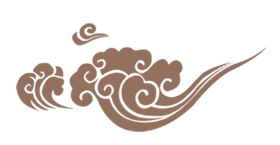 历经千帆，方知质朴为真
孤帆远影空
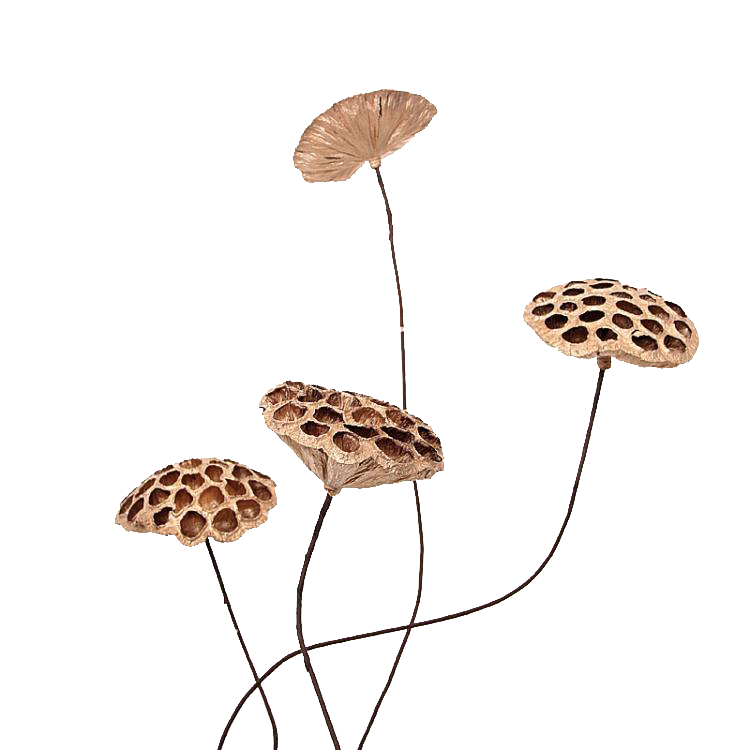 憶
目录
壹
贰
叁
肆
PART THREE
第三章节
第二章节
第一章节
第四章节
PART FOUR
PART ONE
PART TWO
壹
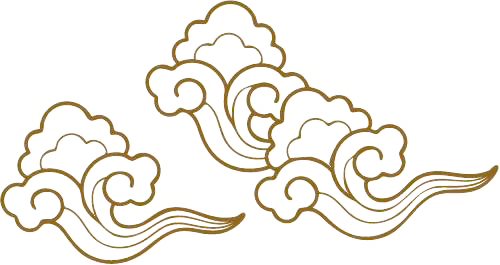 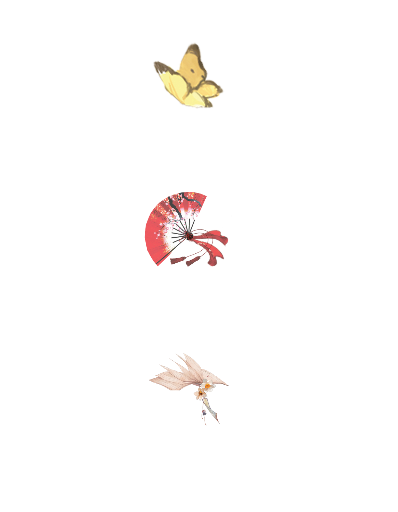 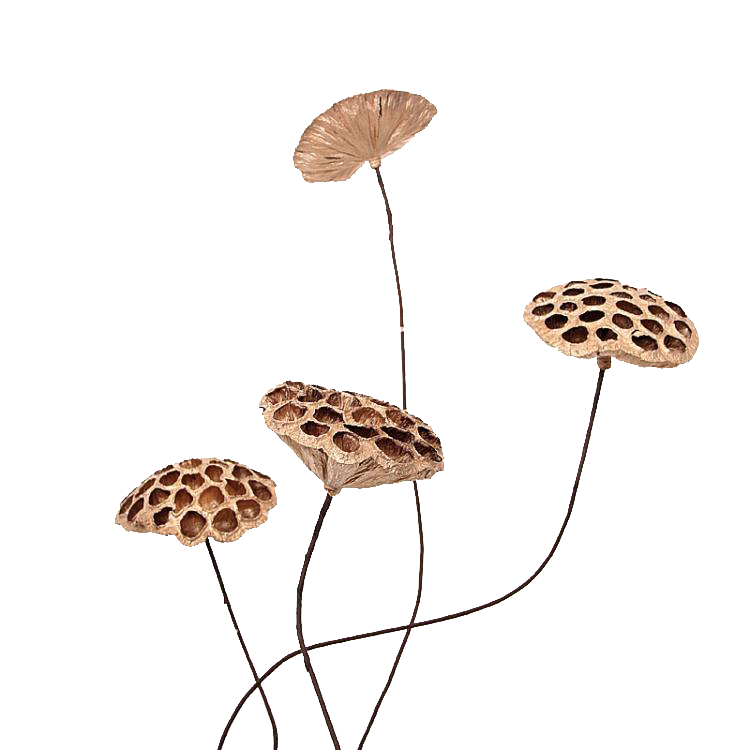 这里输入标题内容
意境是指抒情性作品中所呈现的那种情景交融的文学典型
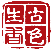 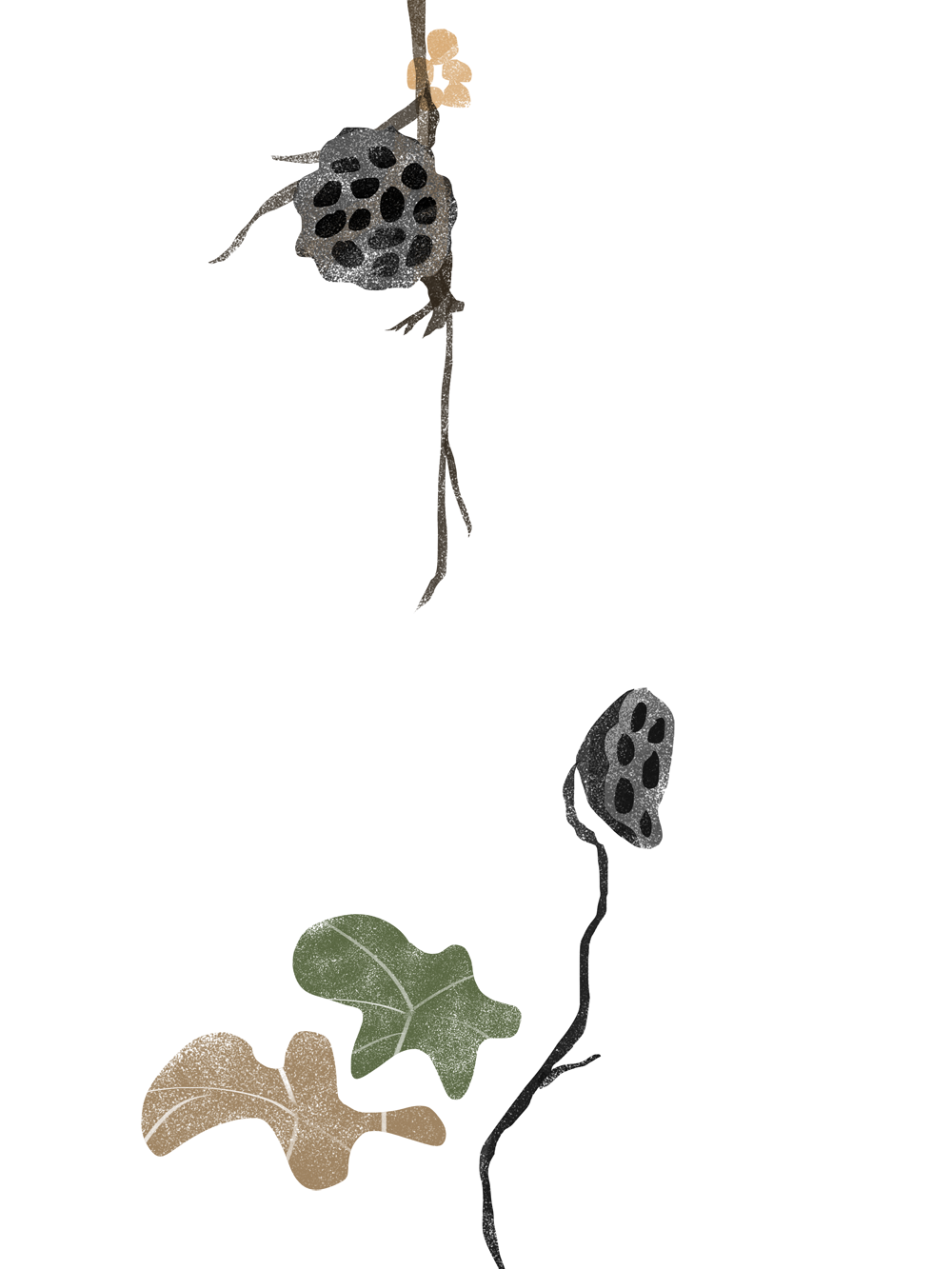 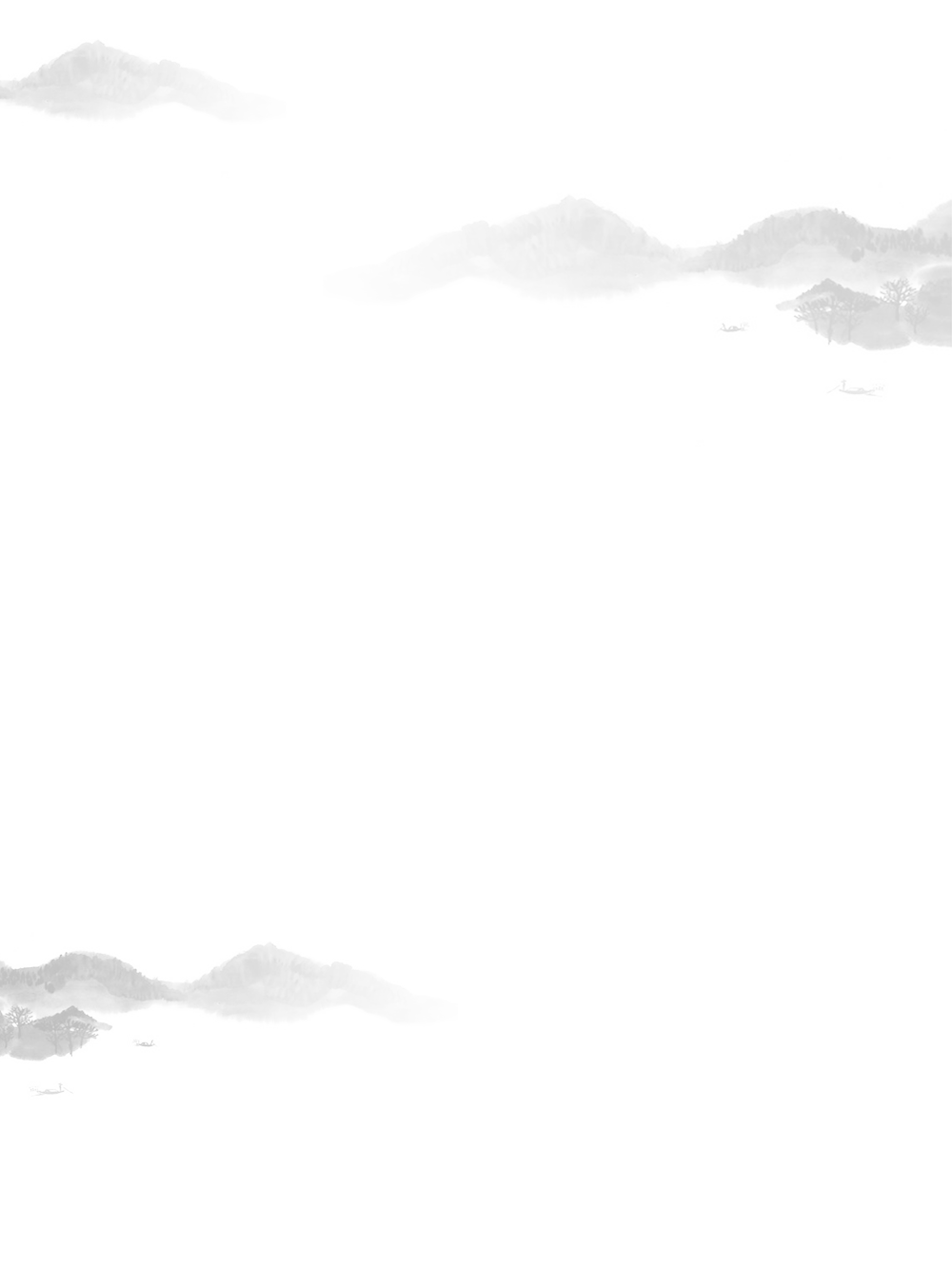 中国风
中国风
中国风
意境是指抒情性作品中所呈现的那种情景交虚实相生的形象
意境是指抒情性作品中所呈现的那种情景交虚实相生的形象
意境是指抒情性作品中所呈现的那种情景交虚实相生的形象
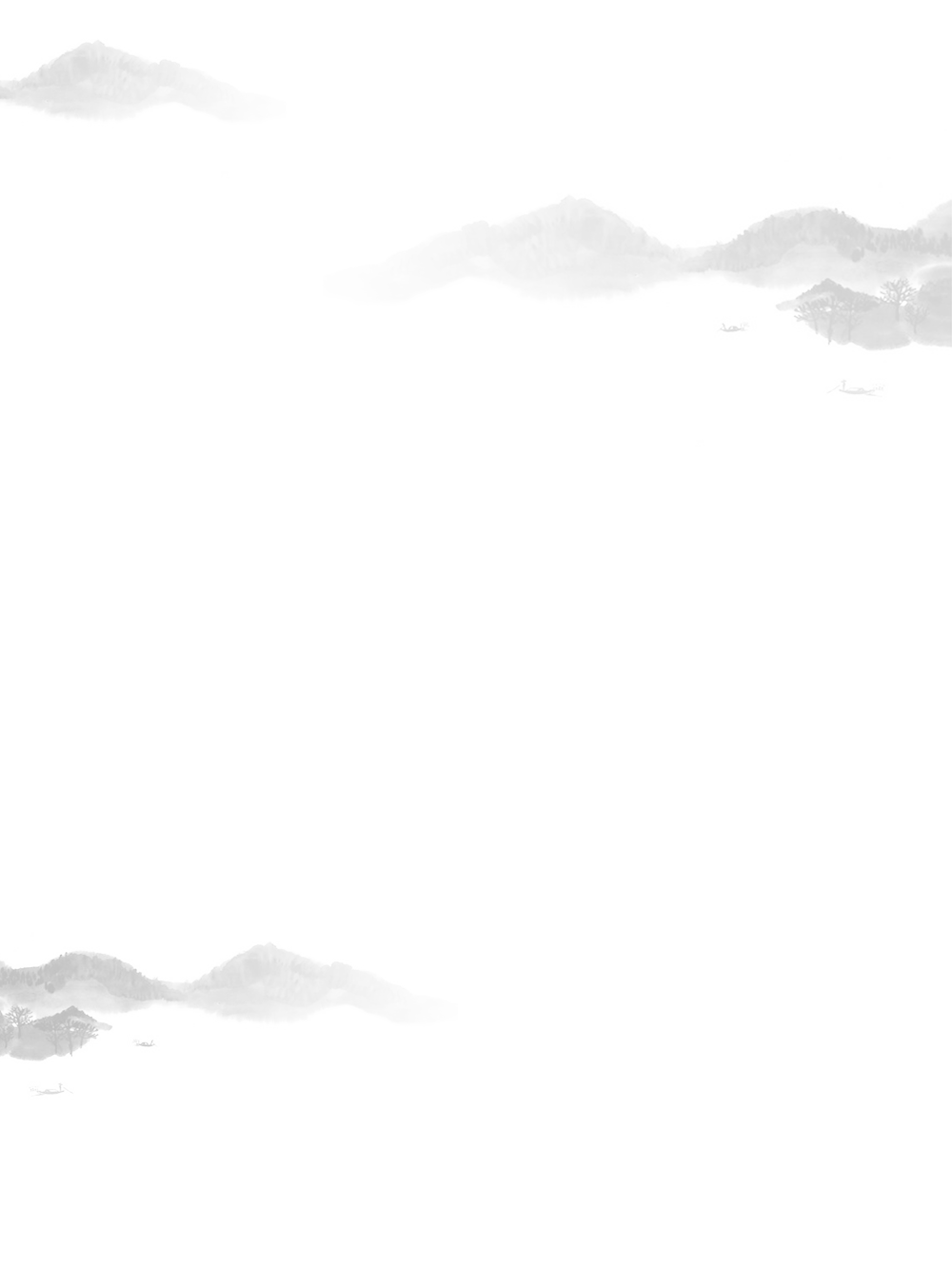 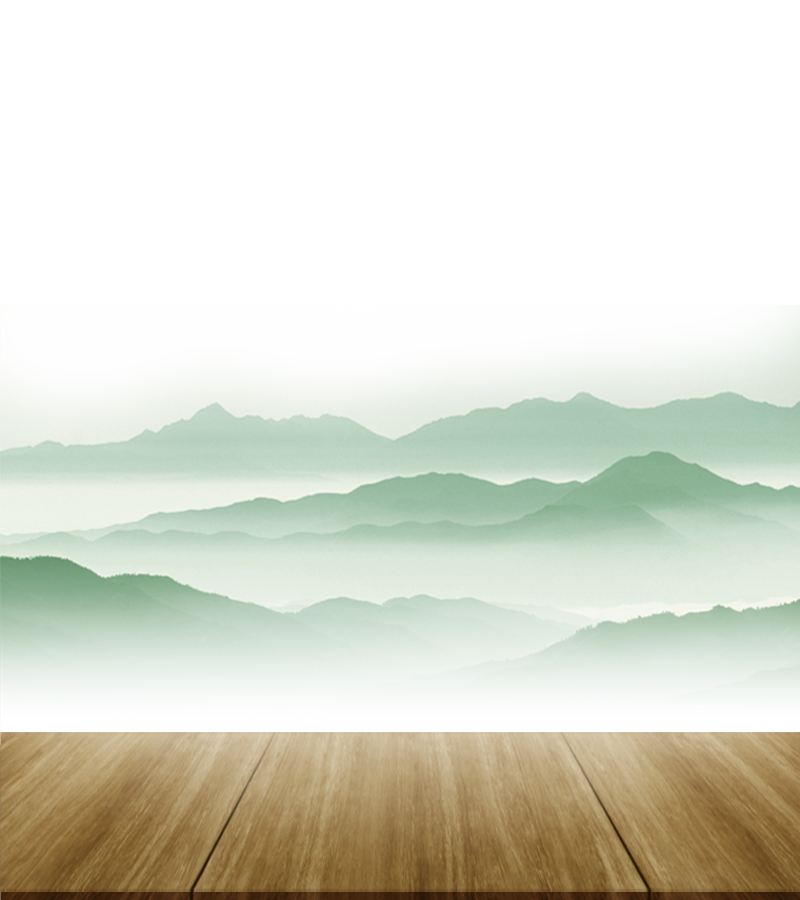 那种情景交融虚实相生的形象系统及其所诱发和开拓的审美想典那种情景交融虚实相生的形象系统及其所诱发和开拓的审美想典
壹
那种情景交融虚实相生的形象系统及其所诱发和开拓的审美想典那种情景交融虚实相生的形象系统及其所诱发和开拓的审美想典
贰
那种情景交融虚实相生的形象系统及其所诱发和开拓的审美想典那种情景交融虚实相生的形象系统及其所诱发和开拓的审美想典
叁
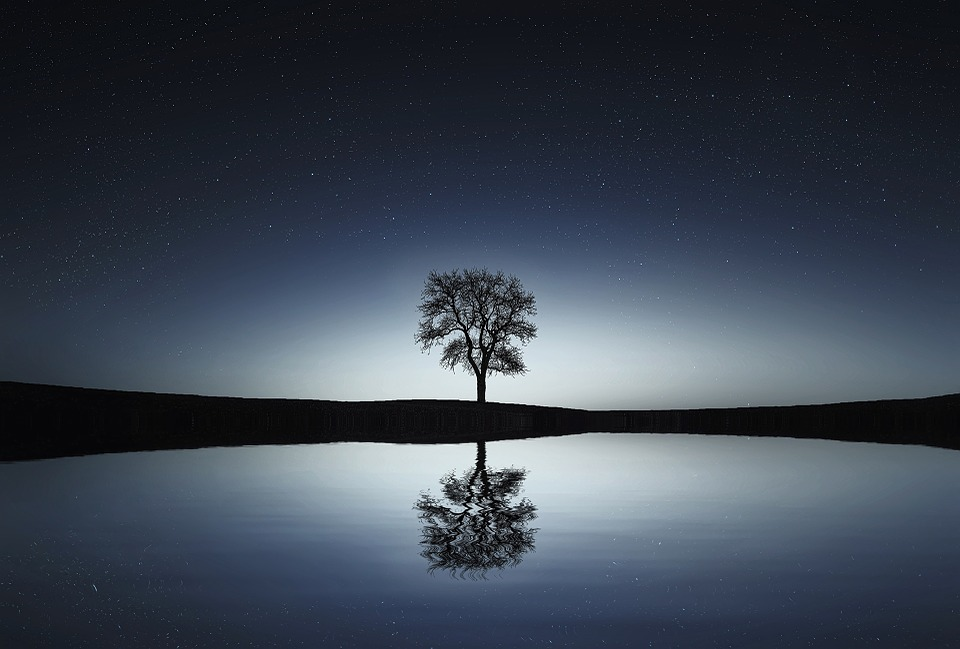 历经千帆 方知质朴为真
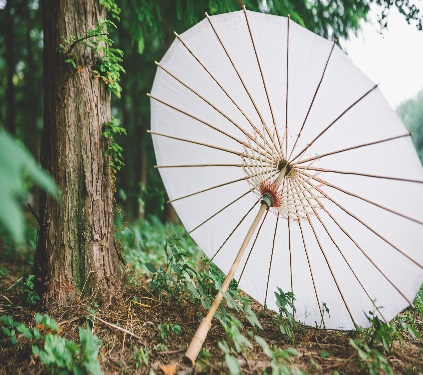 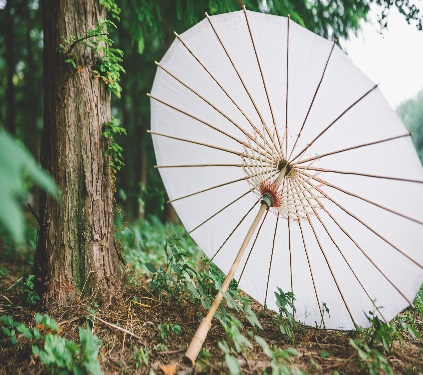 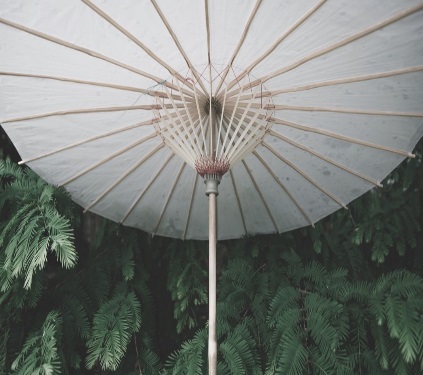 输入标题
输入标题
输入标题
那种情景交融虚实相生的形象系统及其所诱发和开拓的审美想典那种情景
那种情景交融虚实相生的形象系统及其所诱发和开拓的审美想典那种情景
那种情景交融虚实相生的形象系统及其所诱发和开拓的审美想典那种情景
贰
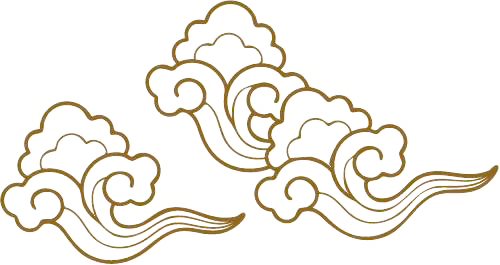 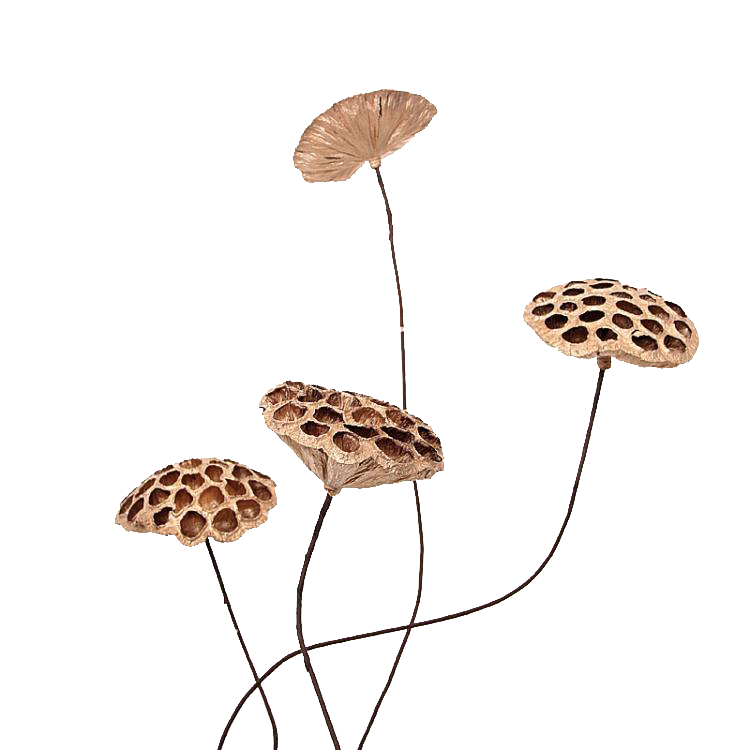 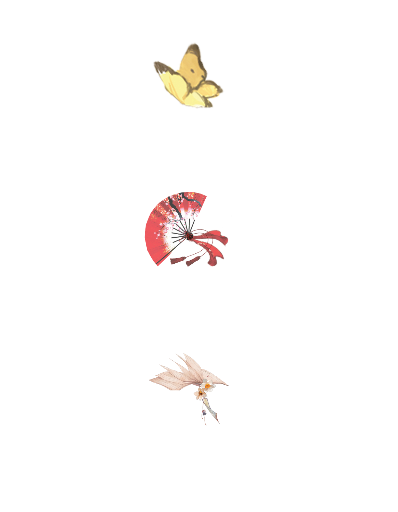 这里输入标题内容
意境是指抒情性作品中所呈现的那种情景交融的文学典型
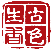 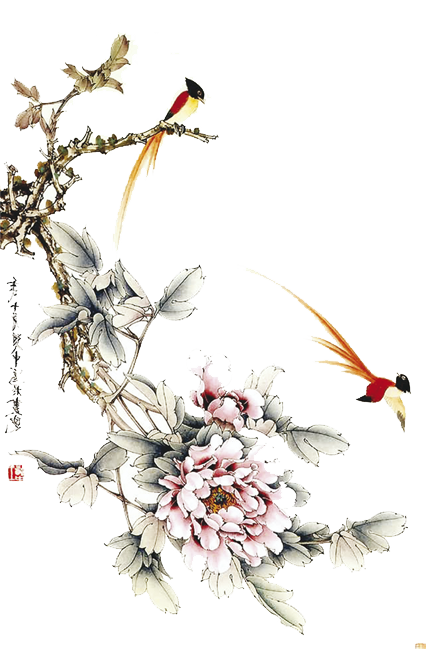 天净沙·秋思
Whatever is worth doing is wor
th doing well.
中国风
中国风
中国风
意境是指抒情性作品中所呈现的那种情景交虚实相生的形象
意境是指抒情性作品中所呈现的那种情景交虚实相生的形象
意境是指抒情性作品中所呈现的那种情景交虚实相生的形象
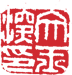 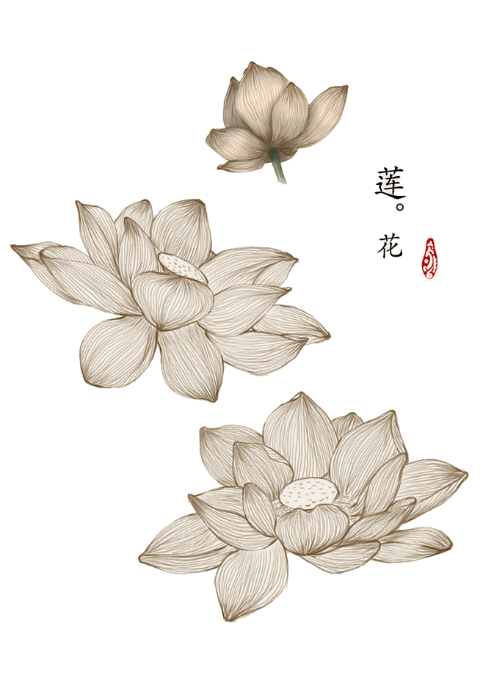 中国风
那种情景交融虚实相生的形象系统及其所诱发和开拓的审美想典那种情景交融虚实相生的审美
88%
中国风
64%
那种情景交融虚实相生的形象系统及其所诱发和开拓的审美想典那种情景交融虚实相生的审美
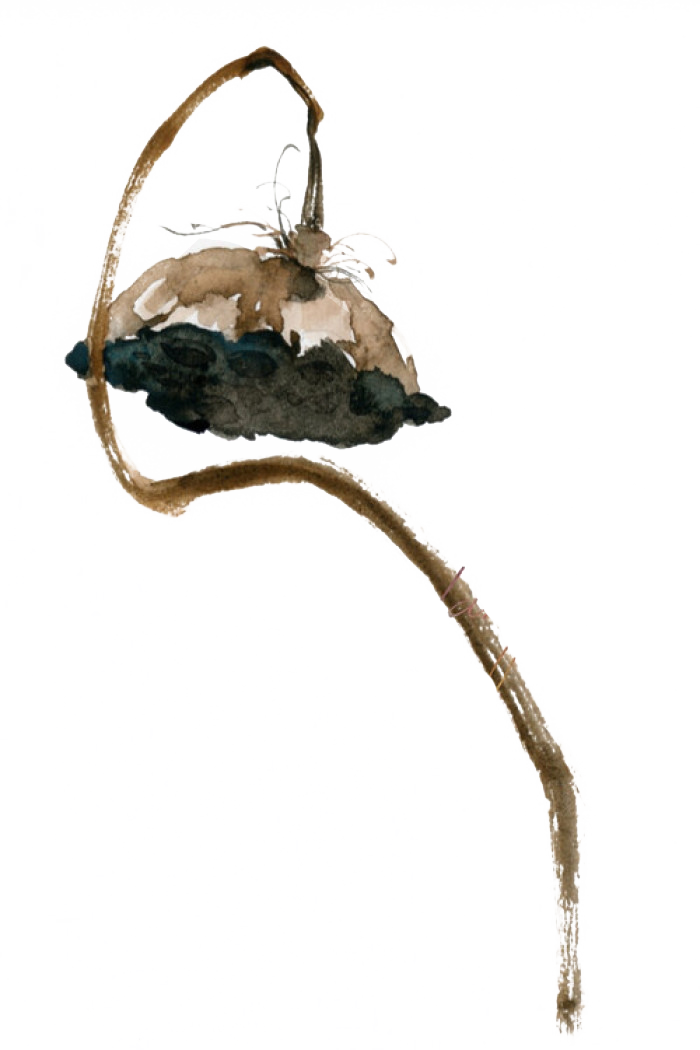 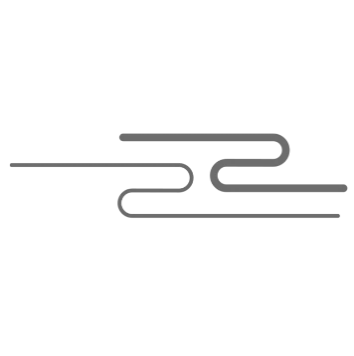 【中国风】
【中国风】
意境是指抒情性作品中所
呈现的的那种情景交融虚实
相形象系统及的他同文学典型
意境是指抒情性作品中所
呈现的的那种情景交融虚实
相形象系统及的他同文学典型
古 风
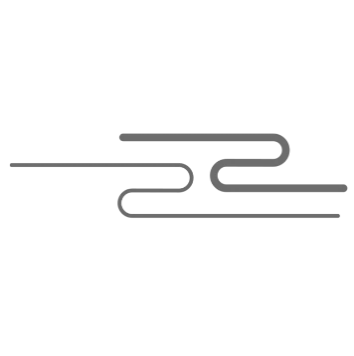 叁
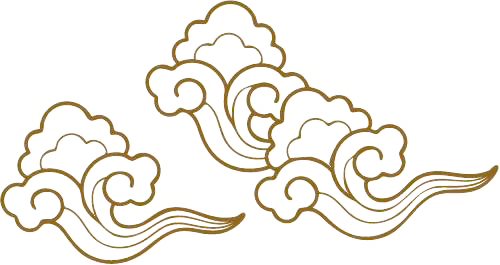 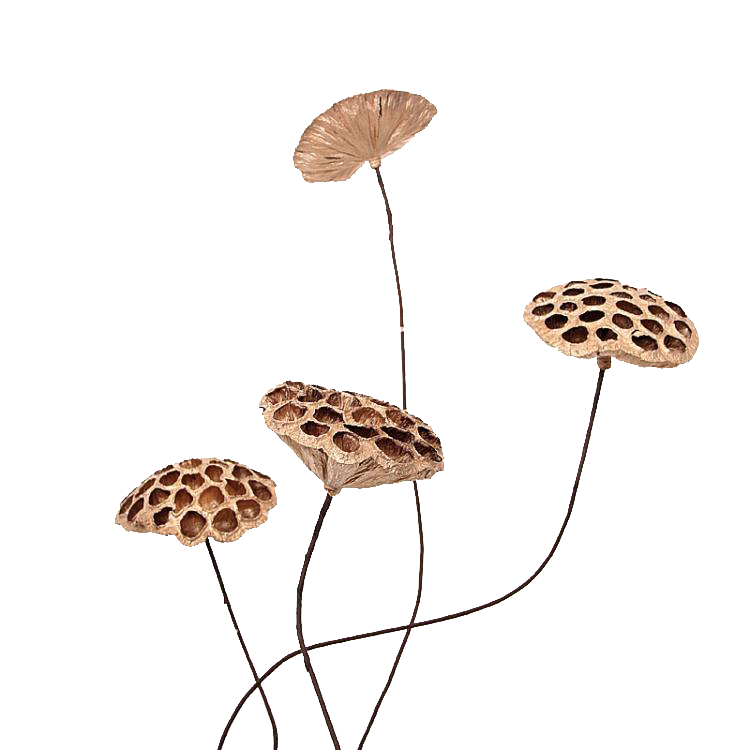 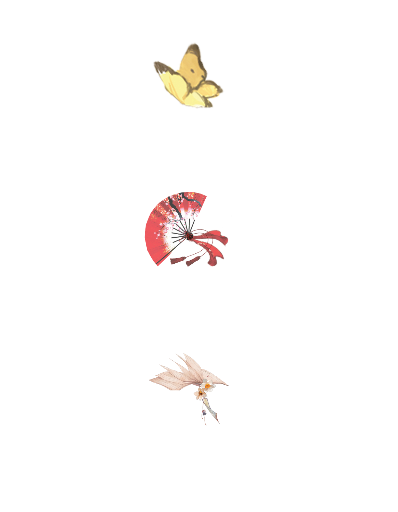 这里输入标题内容
意境是指抒情性作品中所呈现的那种情景交融的文学典型
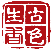 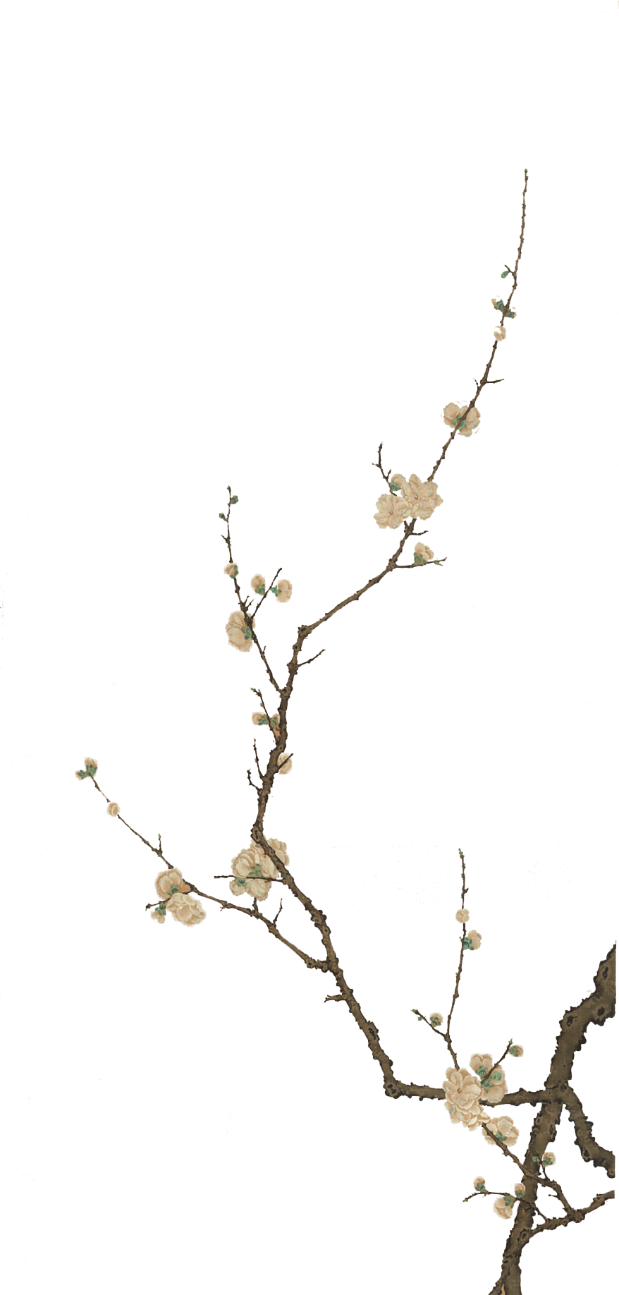 知晓是非
意境是指抒情性作品中所呈现的的那种情景交融虚实相形象系统及其所诱发和开拓的他同文学典型
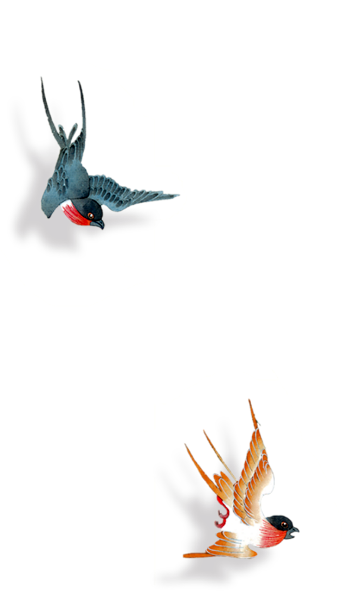 意境是指抒情性作品中所呈现的的那种情景交融虚实相形象系统及其所诱发和开拓的他同文学典型意境是指抒情性作品
意境是指抒情性作品中所呈现的的那种情景交融虚实相形象系统及其所诱发和开拓的他同文学典型意境是指抒情性作品
添加标题
添加标题
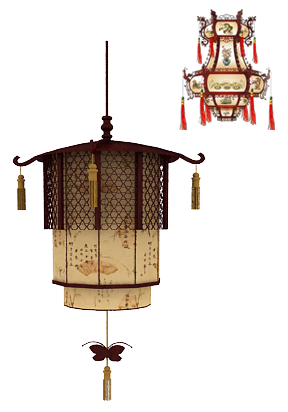 那种情景交融虚实相生的形象系统及其所诱发和开拓的审美想典那种情景交融虚实相生的形象系统及其所诱发和开拓的审美想典
壹
那种情景交融虚实相生的形象系统及其所诱发和开拓的审美想典那种情景交融虚实相生的形象系统及其所诱发和开拓的审美想典
贰
古 风
那种情景交融虚实相生的形象系统及其所诱发和开拓的审美想典那种情景交融虚实相生的形象系统及其所诱发和开拓的审美想典
叁
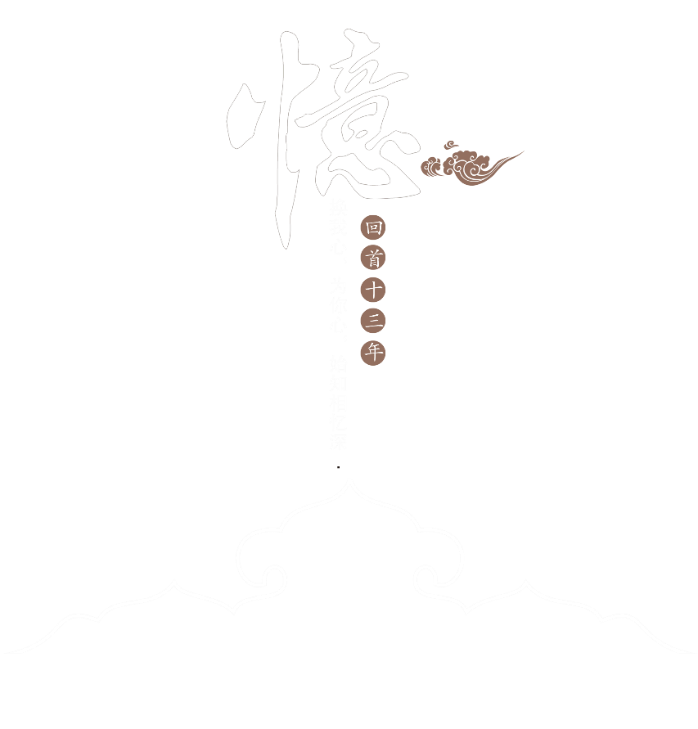 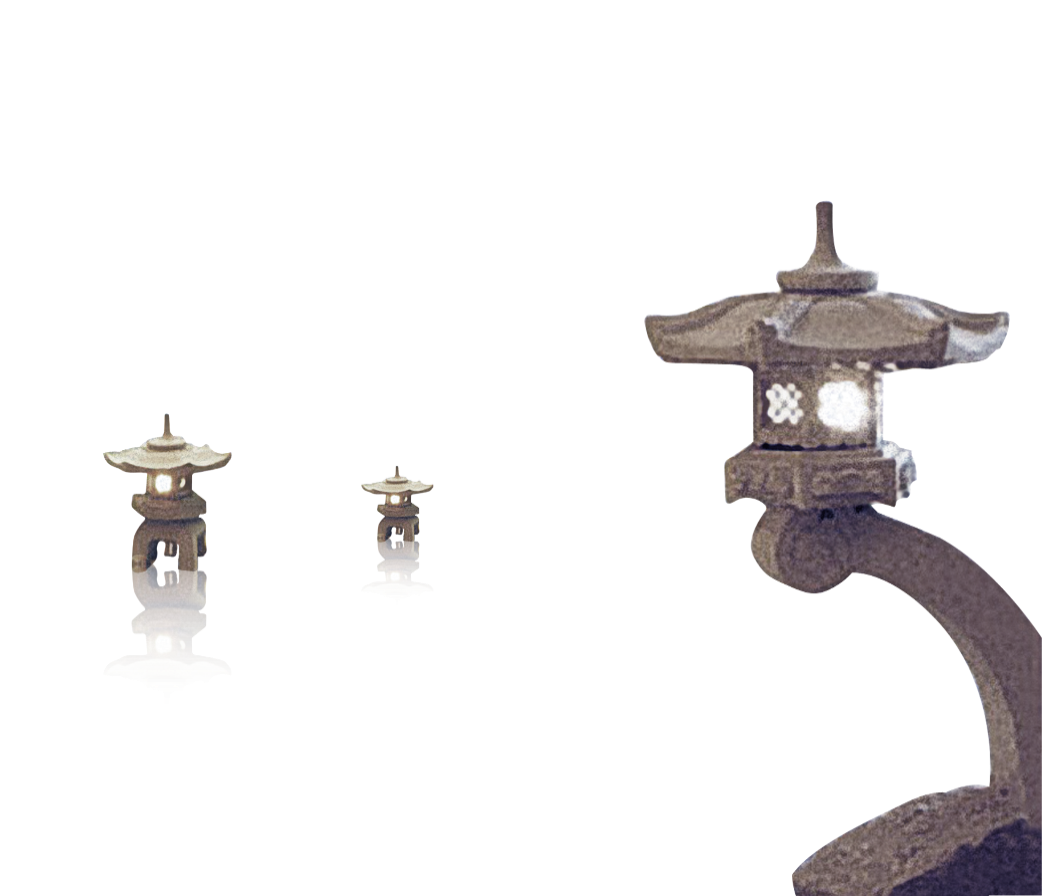 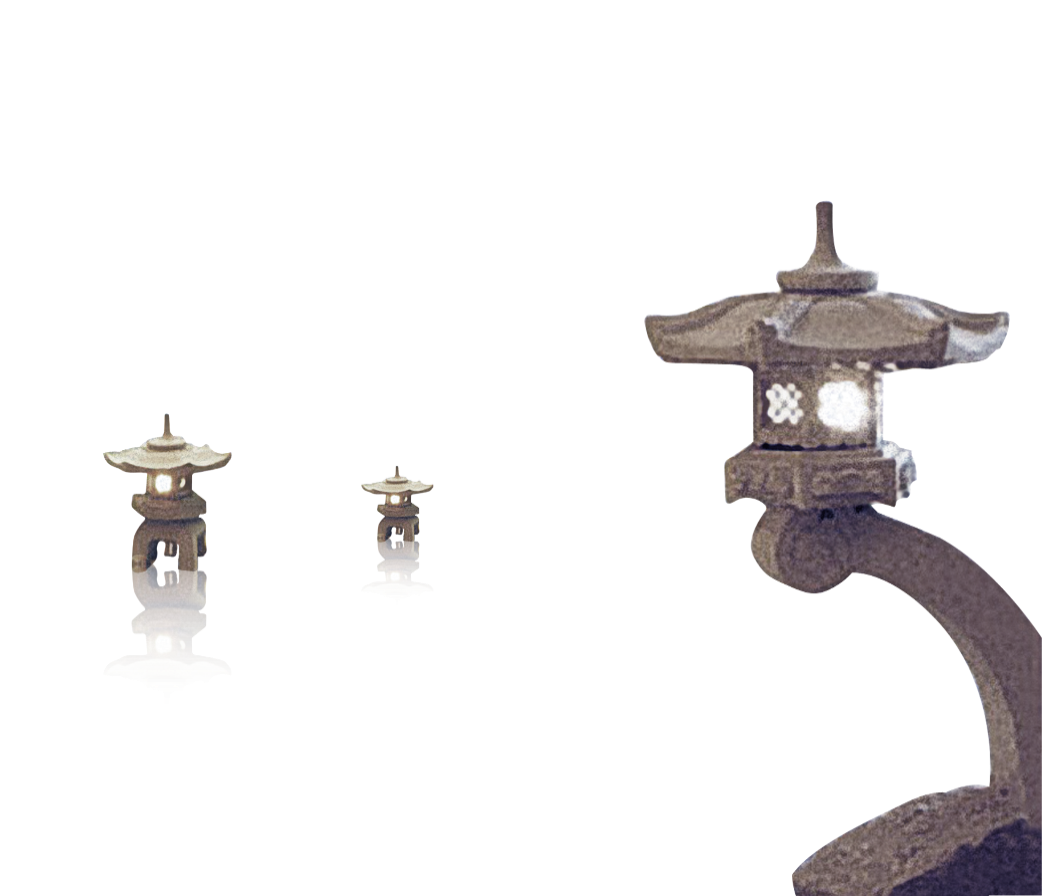 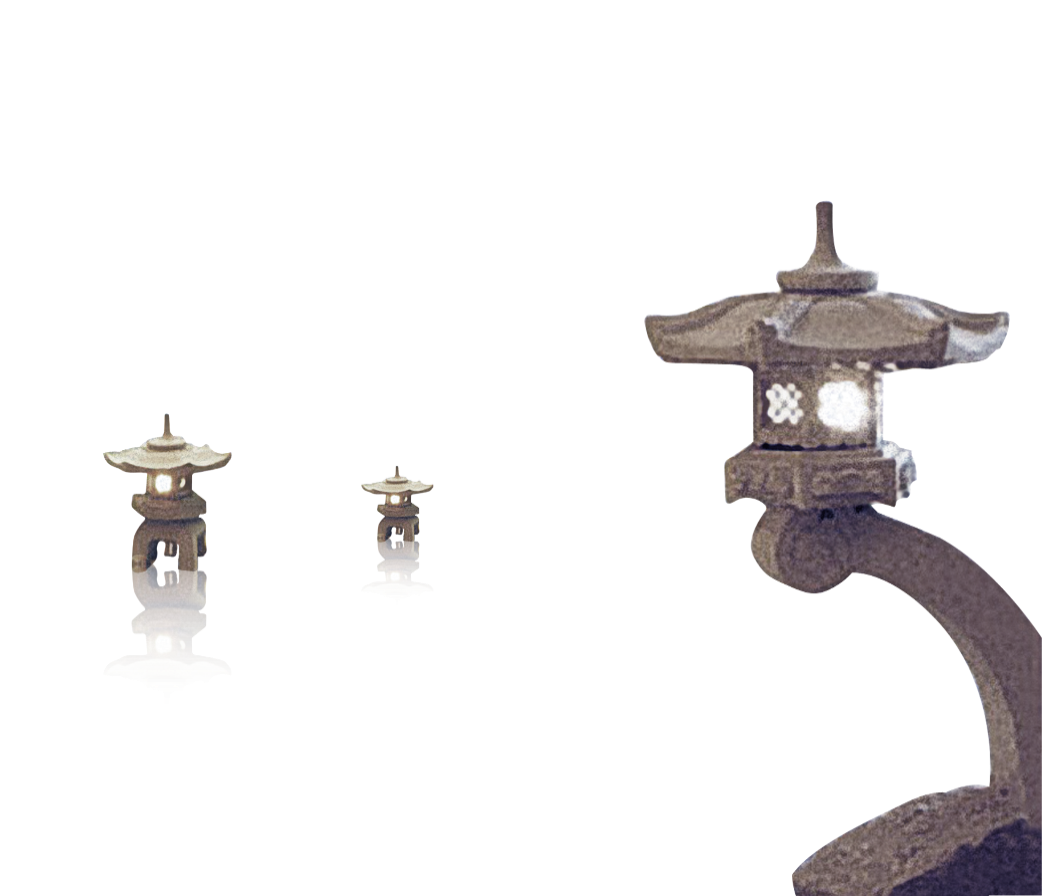 壹
贰
叁
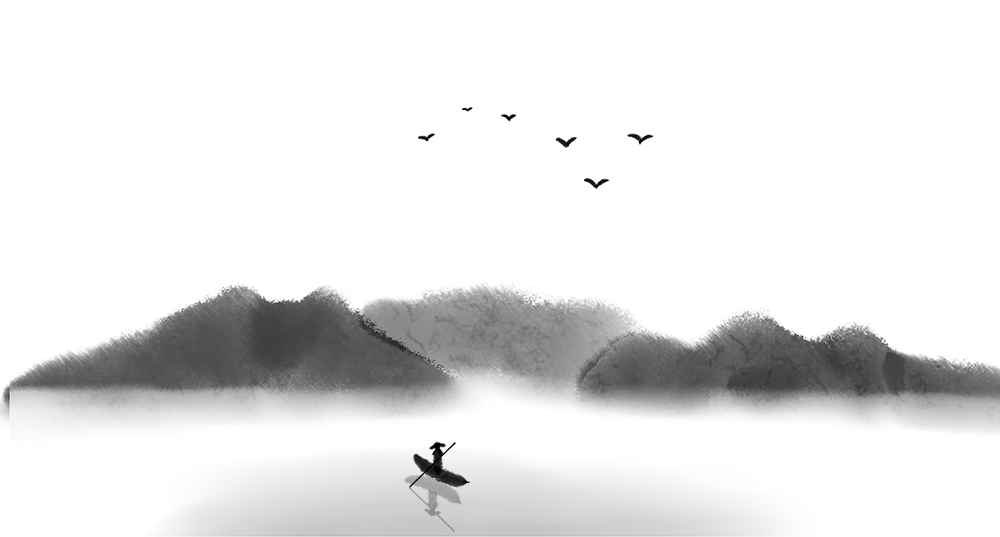 意境是指抒情性作品中所呈现的的那种情景交虚实相生的形象意境
请输入标题
意境是指抒情性作品中所呈现的的那种情景交虚实相生的形象意境
请输入标题
意境是指抒情性作品中所呈现的的那种情景交虚实相生的形象意境
请输入标题
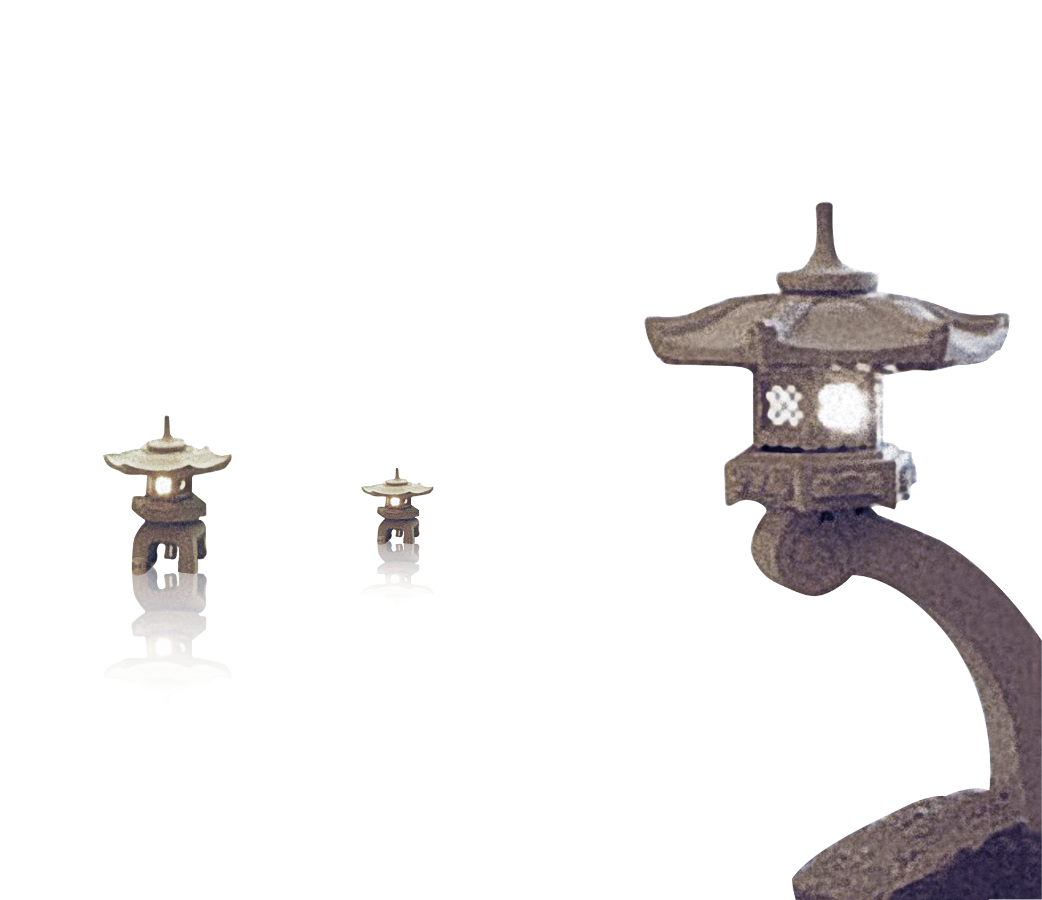 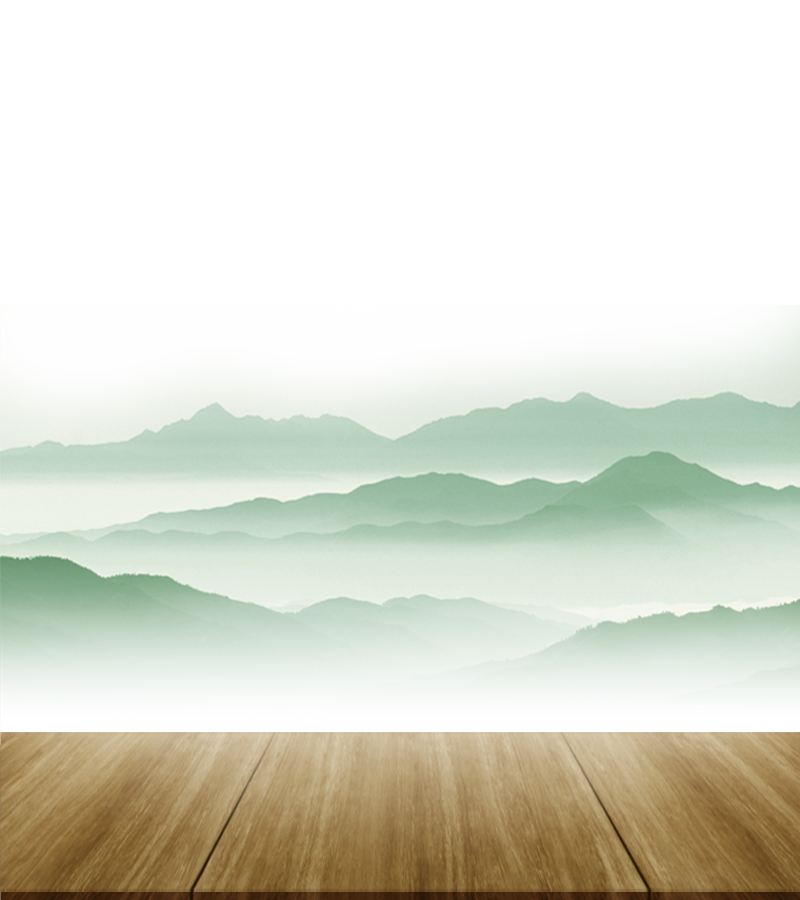 肆
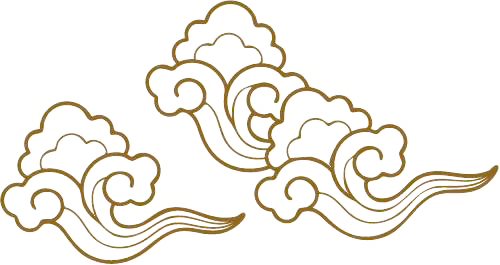 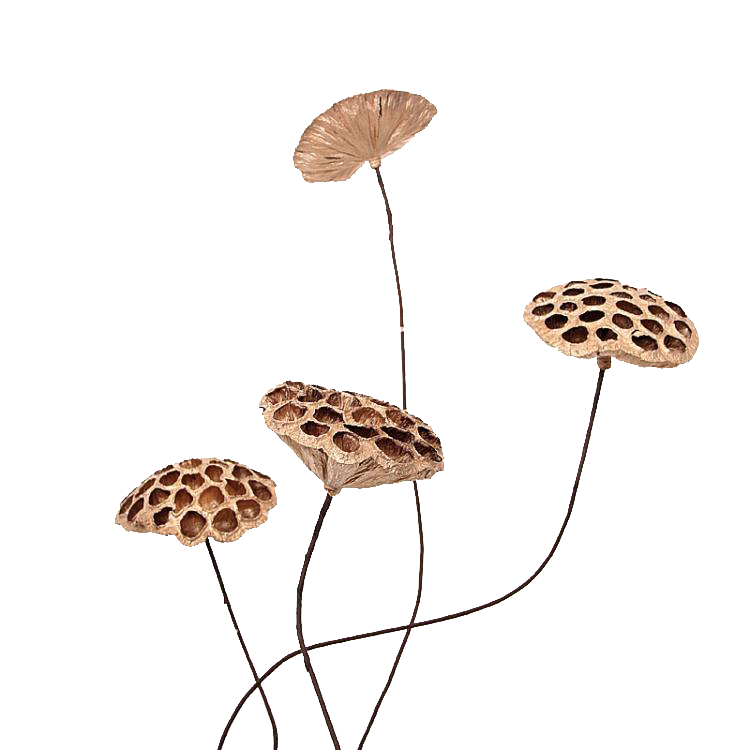 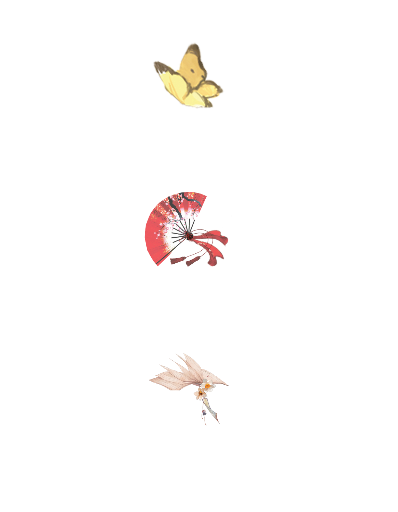 这里输入标题内容
意境是指抒情性作品中所呈现的那种情景交融的文学典型
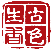 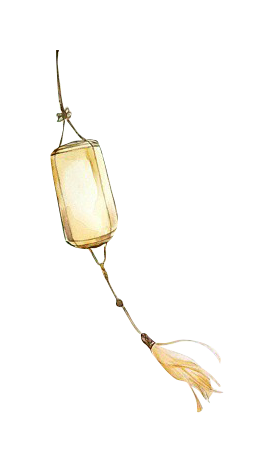 知晓是非
意境是指抒情性作品中所呈现的的那种情景交融虚实相形象系统及其所诱发和开拓的他同文学典型
意境是指抒情性作品中所呈现的的那种情景交融虚实相形象系统及其所诱发和开拓的他同文学典型
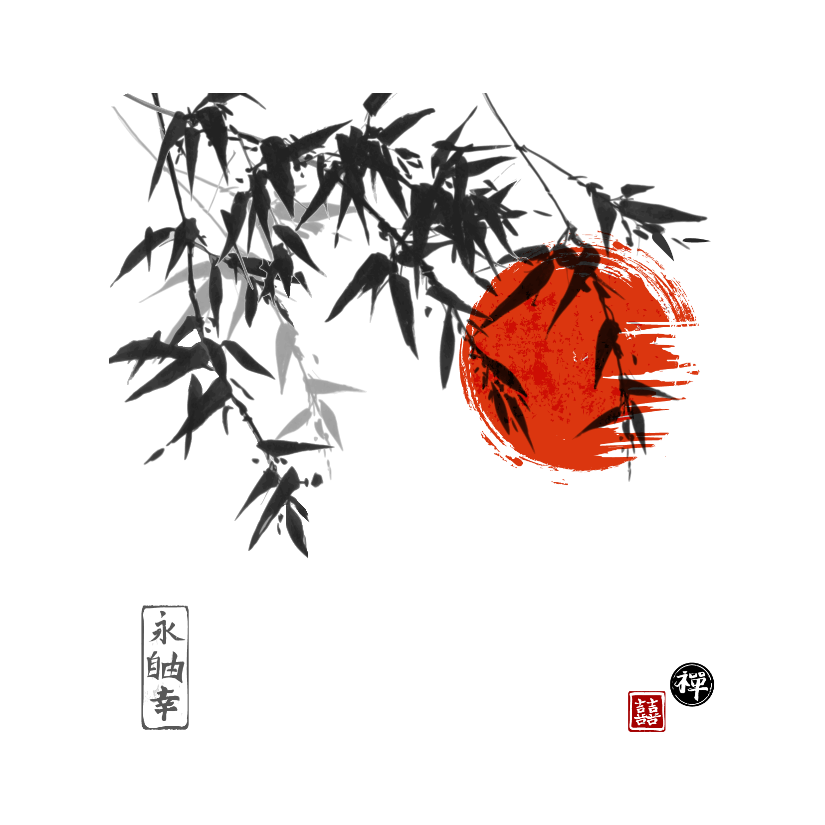 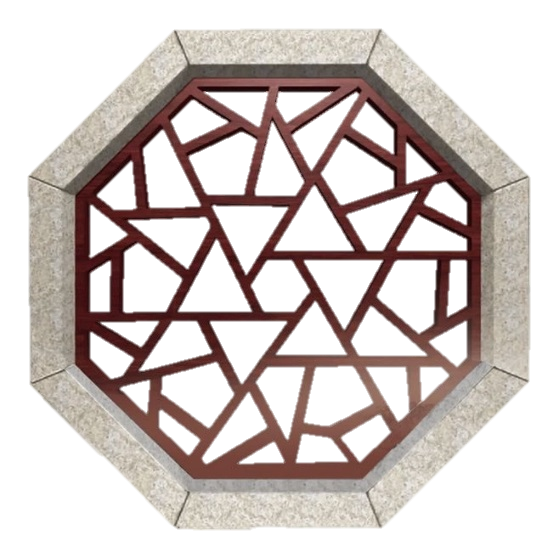 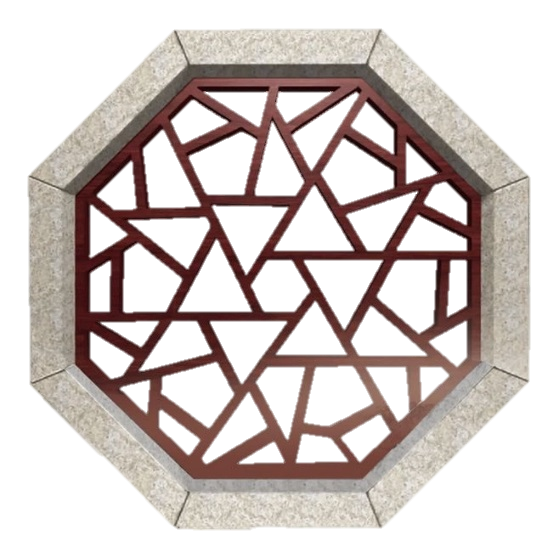 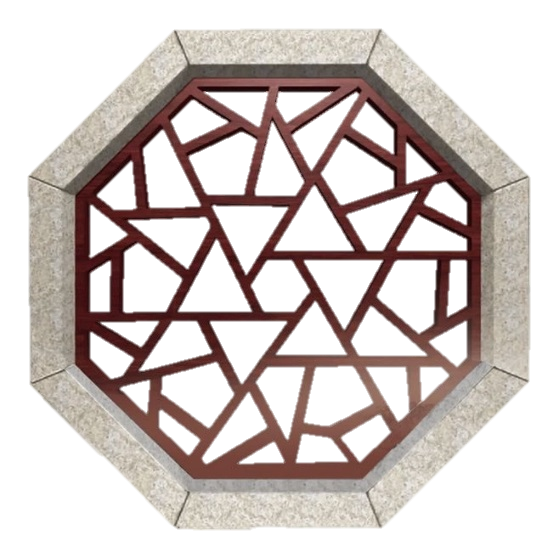 中国风
中国风
中国风
意境是指抒情性作品中所
呈现的的那种情景交融虚实
意境是指抒情性作品中所
呈现的的那种情景交融虚实
意境是指抒情性作品中所
呈现的的那种情景交融虚实
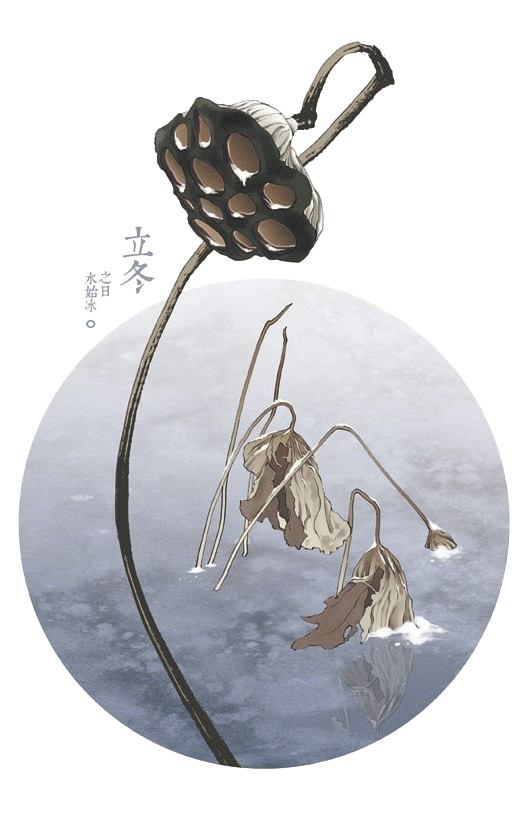 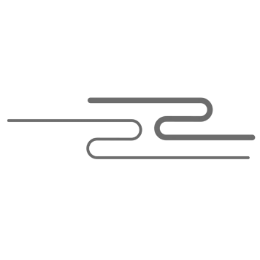 知晓是非
意境是指抒情性作品中所呈现的的那种情景交融虚实相形象系统及其所诱发和开拓的他同文学典型
意境是指抒情性作品中所呈现的的那种情景交融虚实相形象系统及其所诱发和开拓的他同文学典型
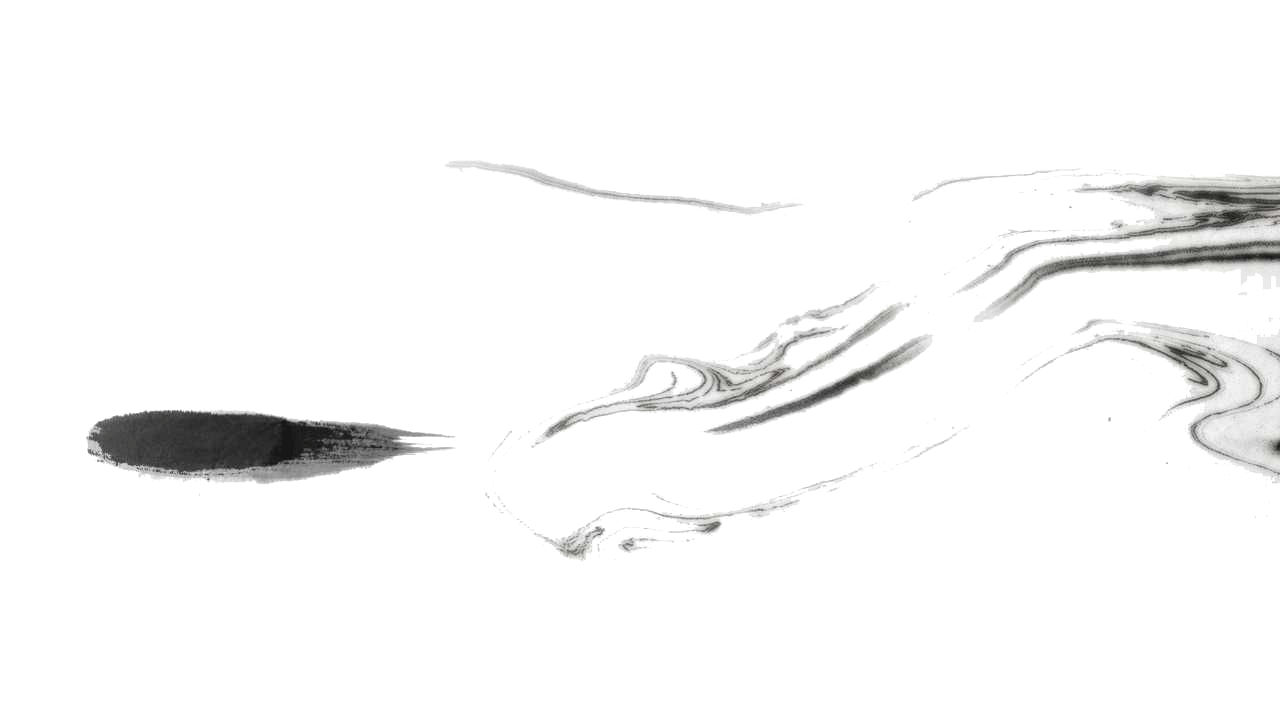 憶
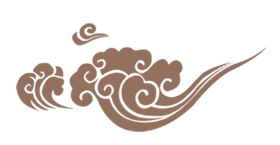 历经千帆，方知质朴为真
孤帆远影空
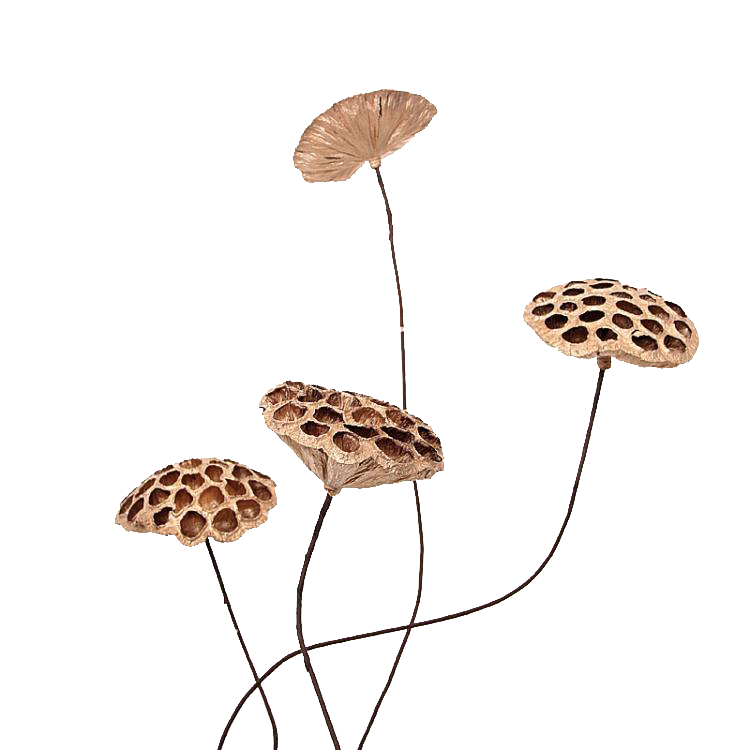